Презентация для первой младшей группы на тему: «Учим цвета»
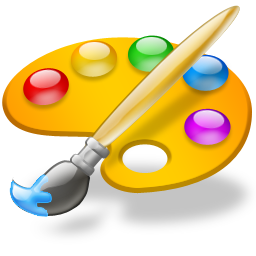 Мы начнём учить цвета, приготовьтесь, детвора!
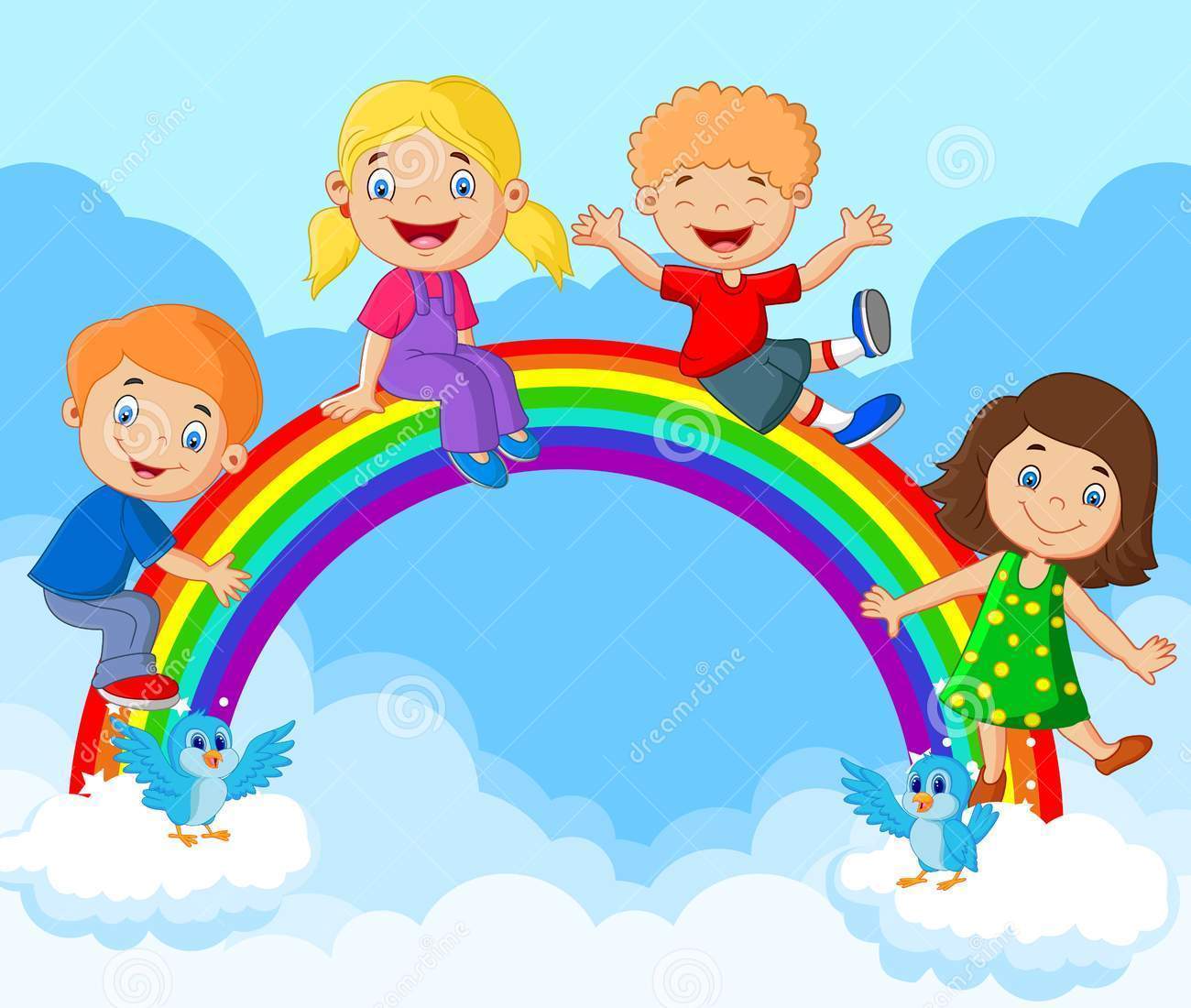 Все ребята знать должны,
Синий – цвет морской волны.
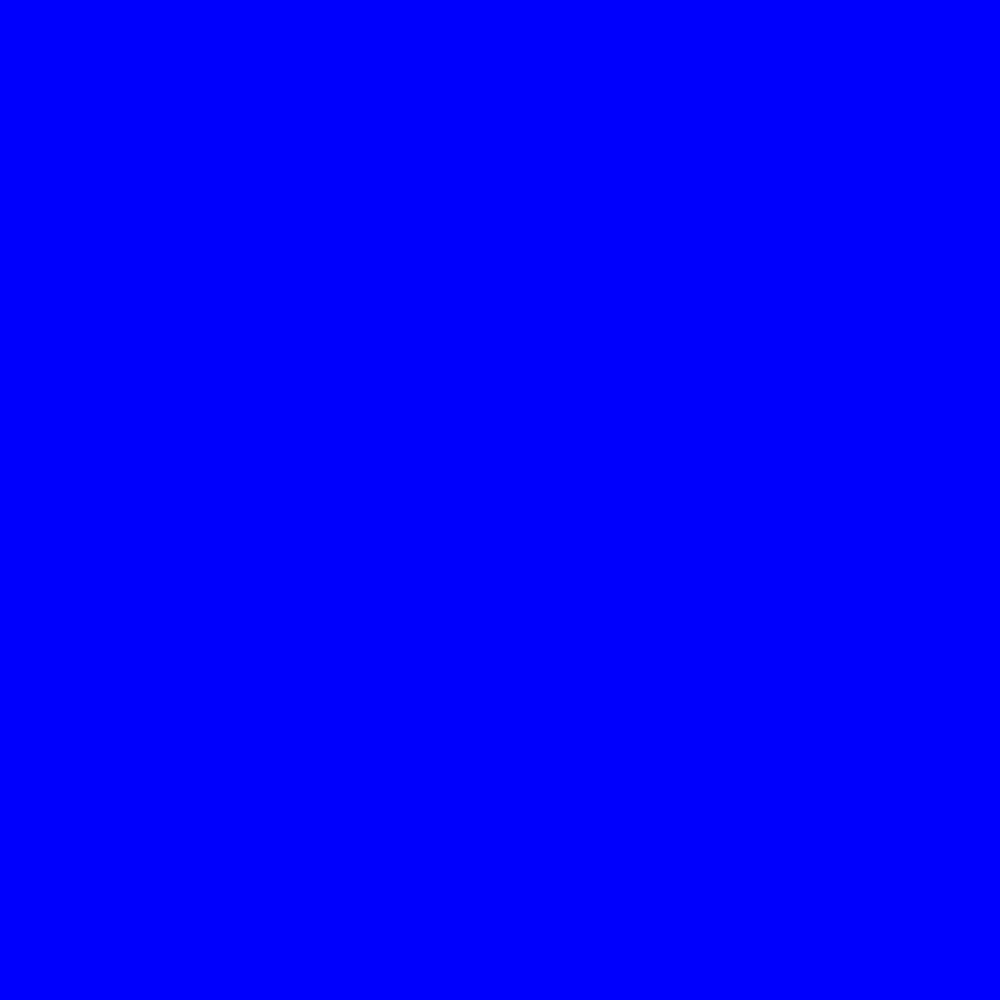 Синий
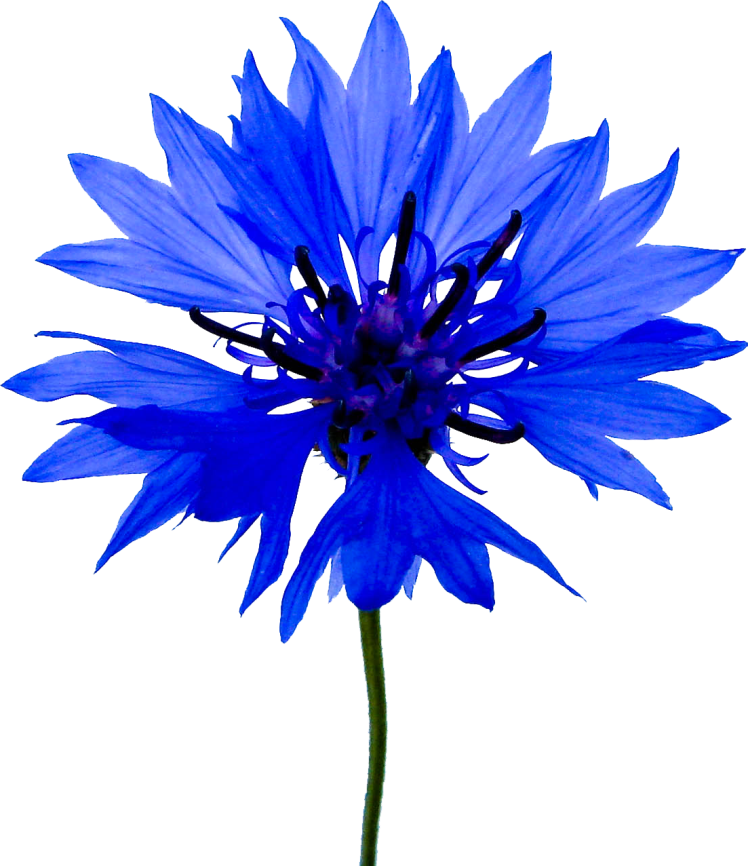 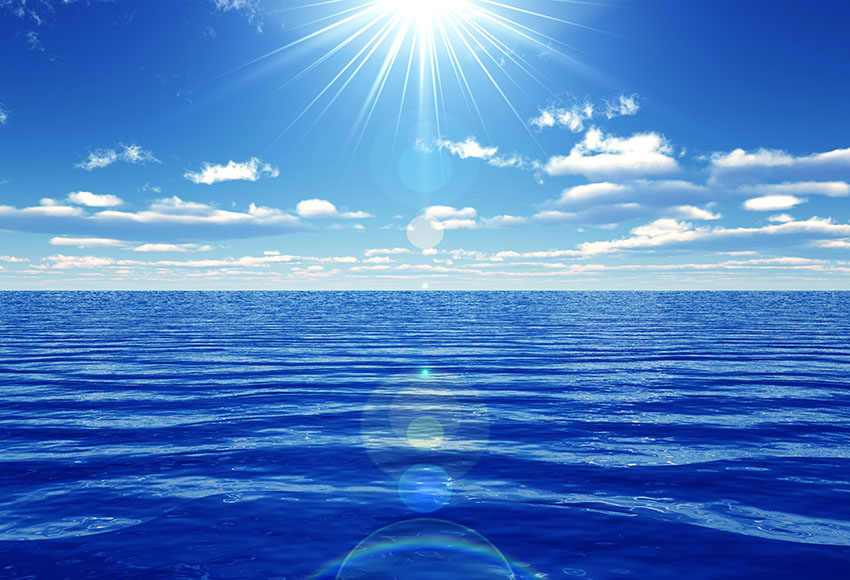 Синий – это неба цвет
Дарит утром нам рассвет.
Дарит синие цветы,
Моря синего мечты.
Что за цвет такой прекрасный
Светит  ярким огоньком?
Угадали: это – красный!
Всем ребятам он закон.
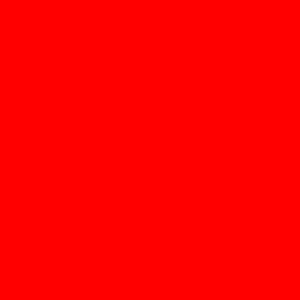 Красный
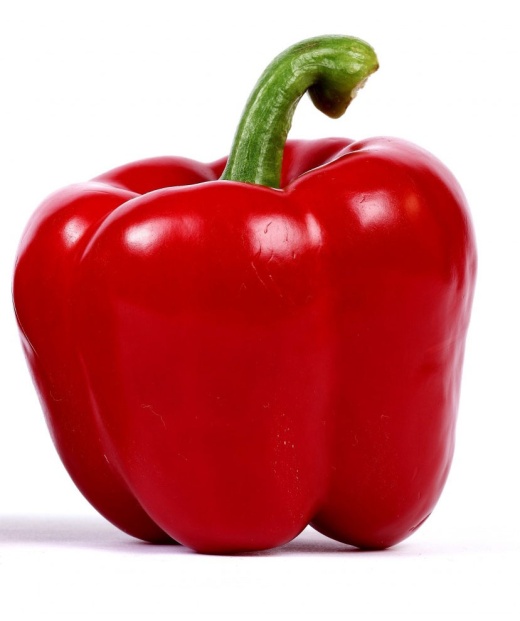 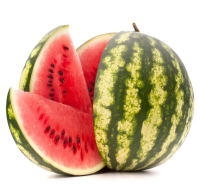 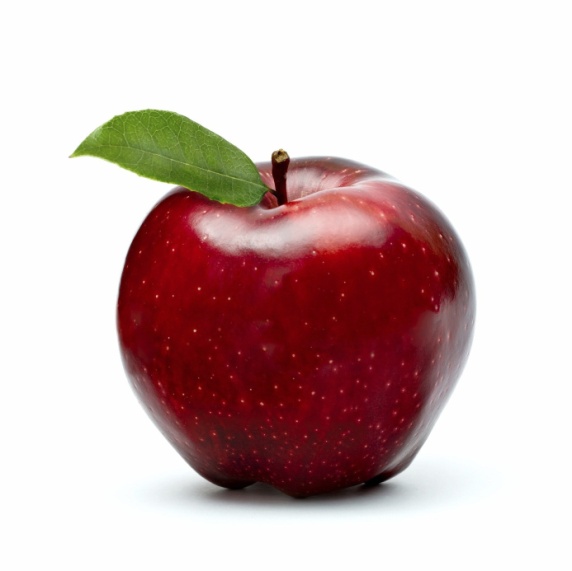 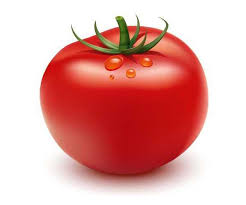 Красный цвет – он очень яркий.
Помидор и перец сладкий,
Яблоко, арбуз внутри
Красный, красный – посмотри!
Как узнать зеленый цвет?
Тотчас просится ответ – 
Это цвет густой травы
И на дереве листвы!
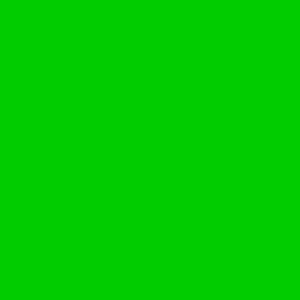 Зелёный
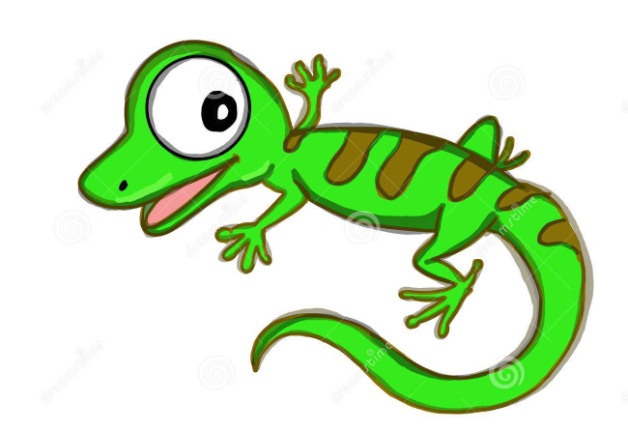 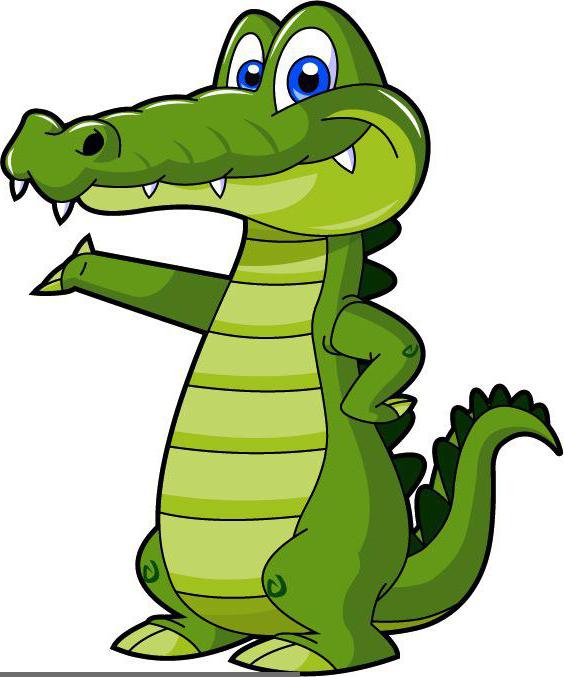 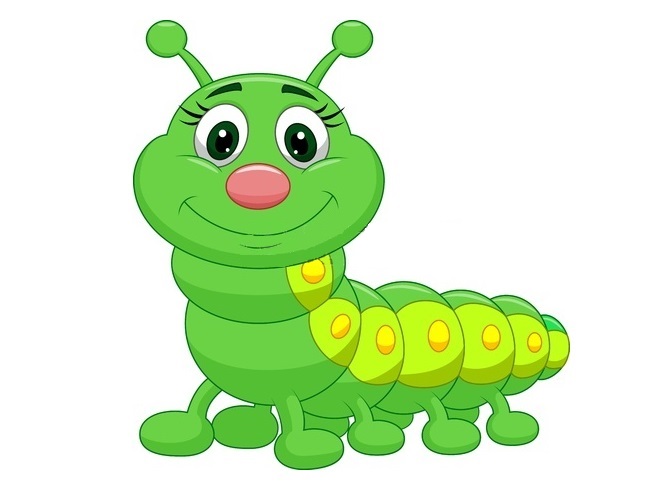 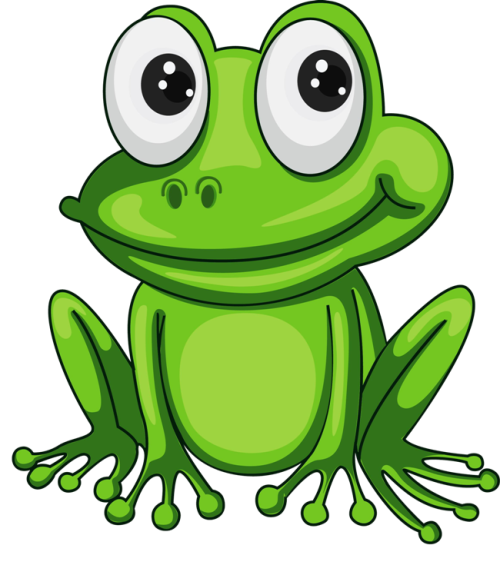 Зеленью природа наградила
Гусеницу, ящерицу и лягушку,
А ещё зубастых крокодилов,
Что из рек выходят на просушку.
Желтый – очень тёплый цвет,
Потому, что это – свет!
Светят солнце и луна,
Светит лампа у окна…
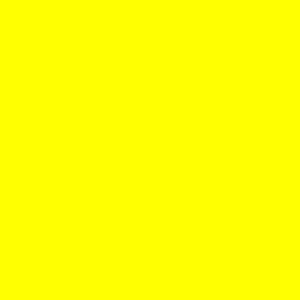 Жёлтый
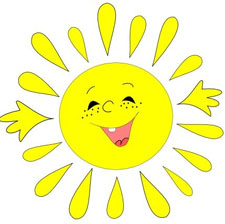 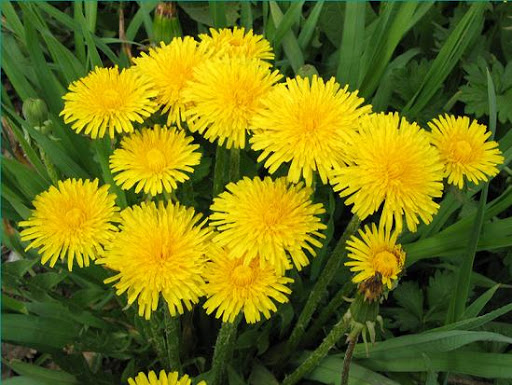 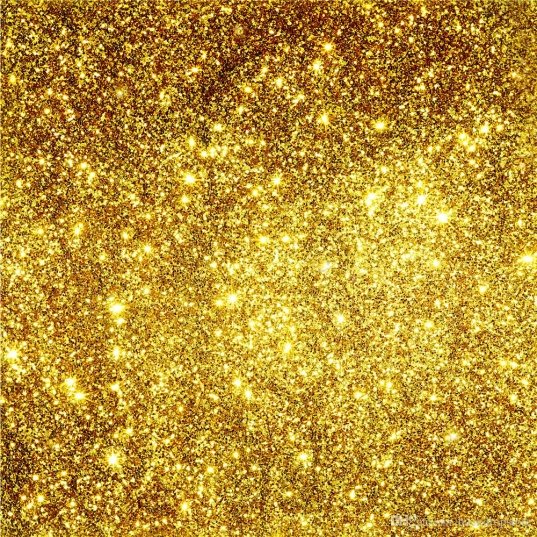 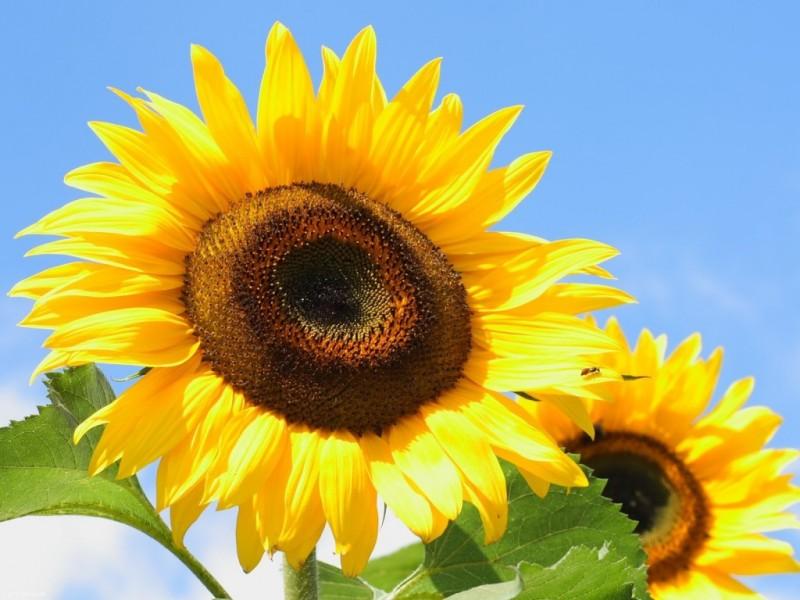 Цвет подсолнухов и солнца,
Он как золото блестит.
Жёлтым глазиком в оконце
Одуванчик к нам глядит.
Вот цвета лишь основные 
Их намного больше в мире!
Посмотри,
Что какого цвета, назови!
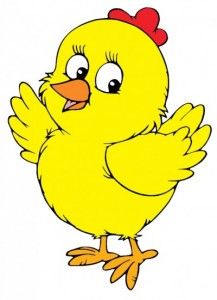 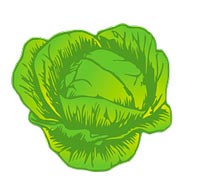 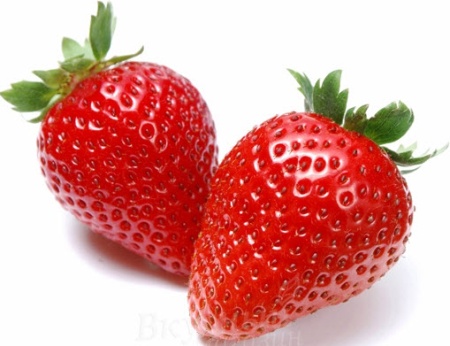 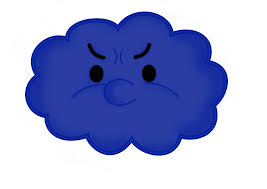 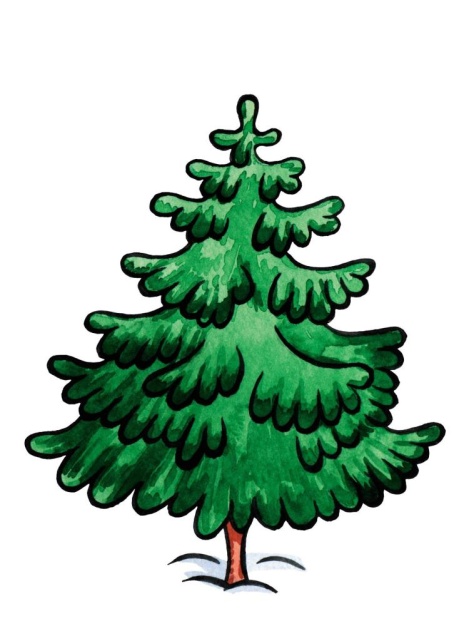 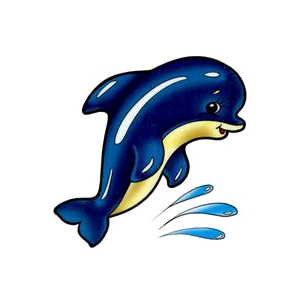 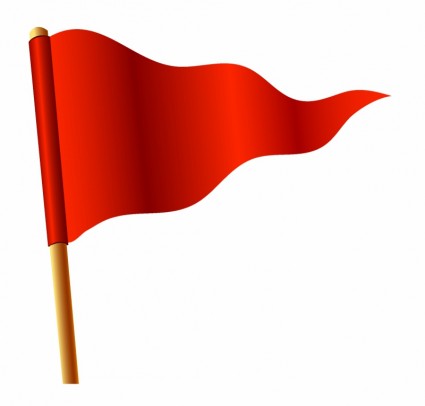 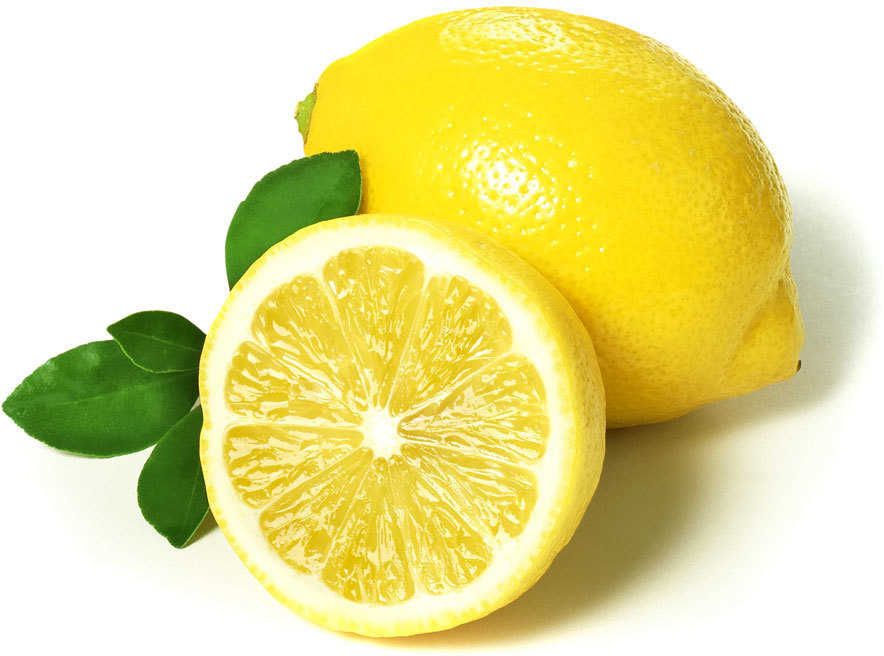 Спасибо за внимание!